英語學習護照第二冊100句91~100
秀林國小校園情境英語
推動小組製作
可以請你再說一次嗎？
091
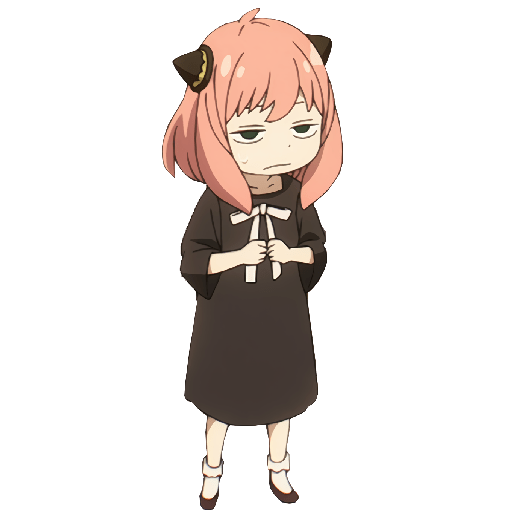 Can you say that again?
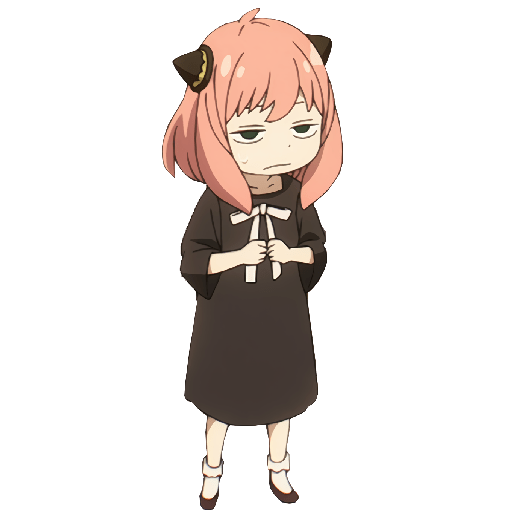 你都幾點起床?
092
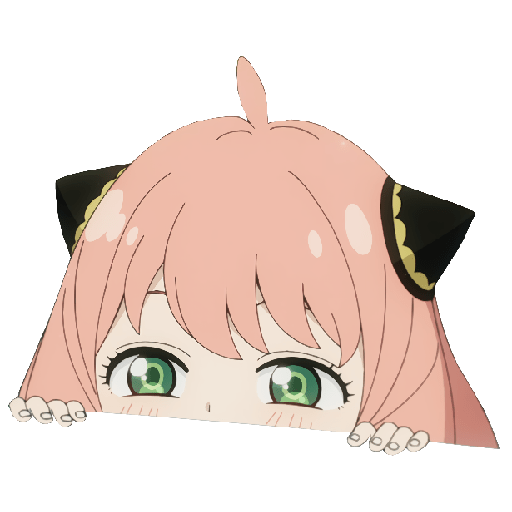 What time do you get up?
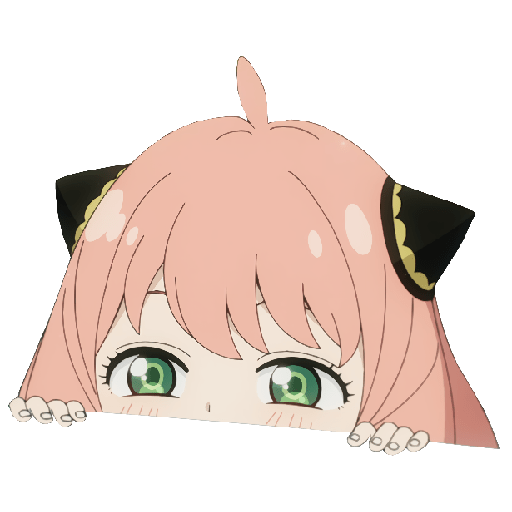 你喜歡做什麼?
093
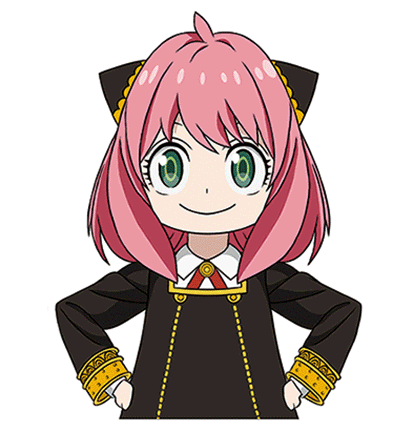 What do you like to do?
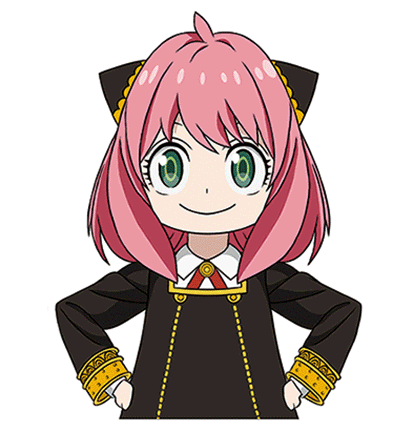 你喜愛做什麼?
094
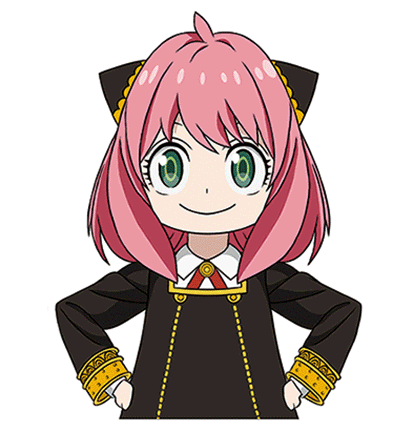 What do you love to do?
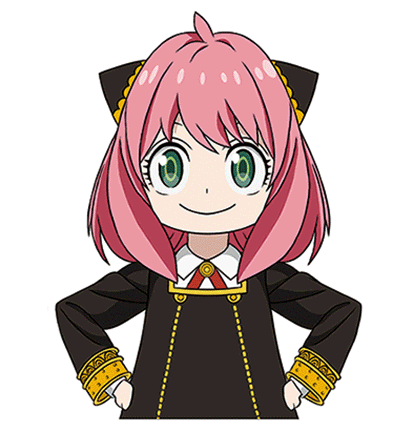 祝你生日快樂!
095
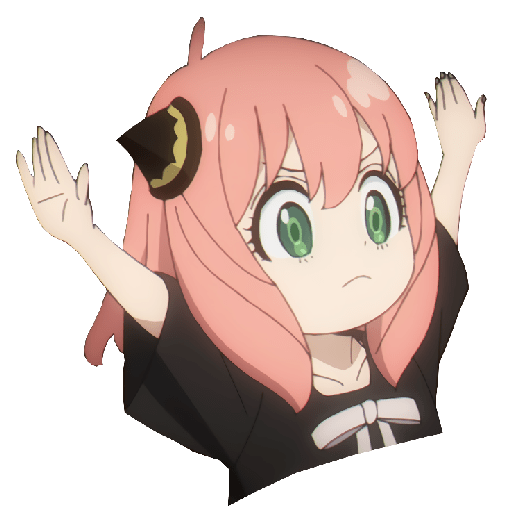 Happy birthday to you!
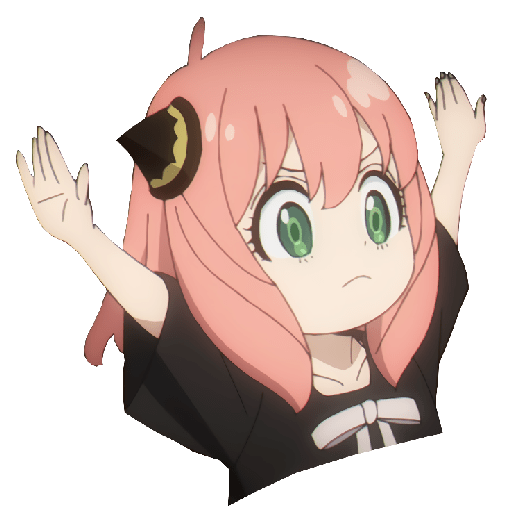 新年 快樂!
096
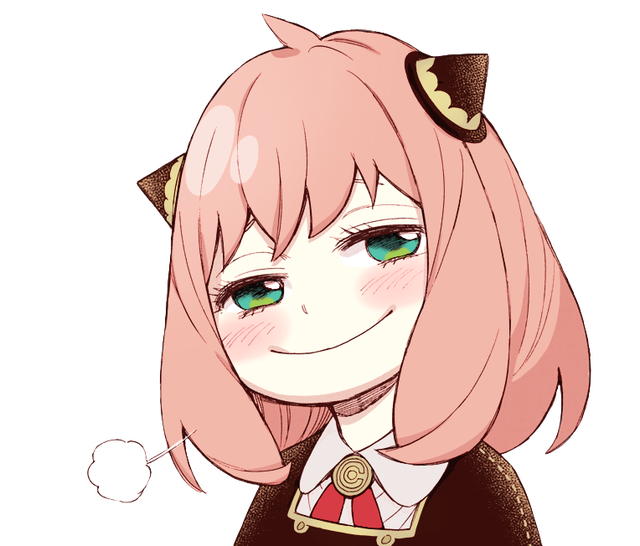 Happy New Year!
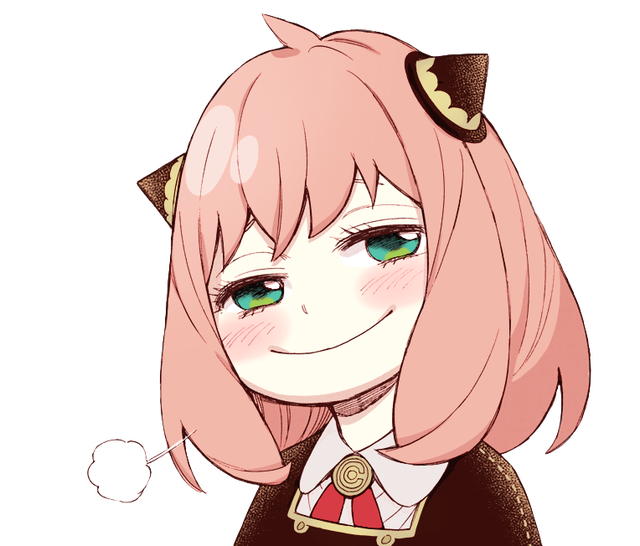 聖誕 快樂!
097
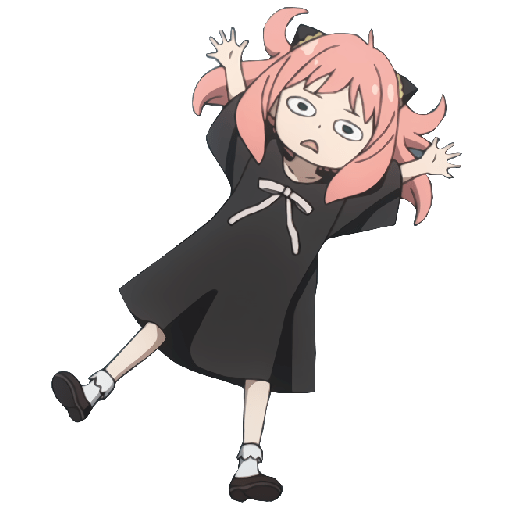 Merry Christmas!
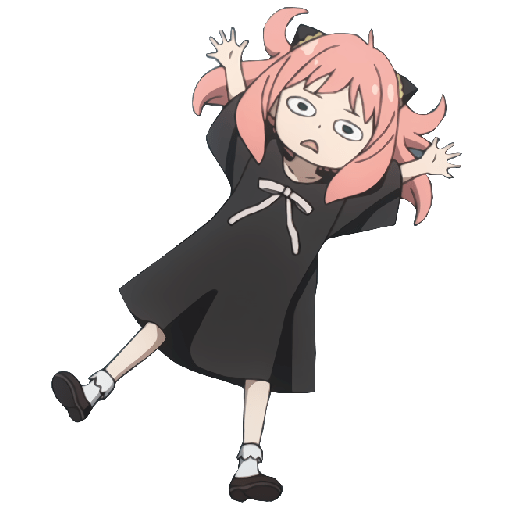 中秋節快樂!
098
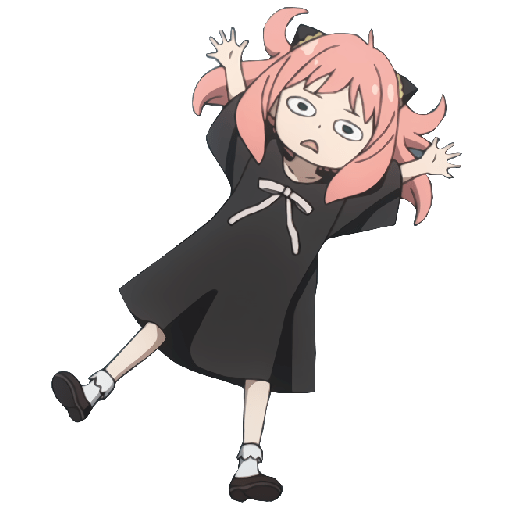 Happy Moon Festival!
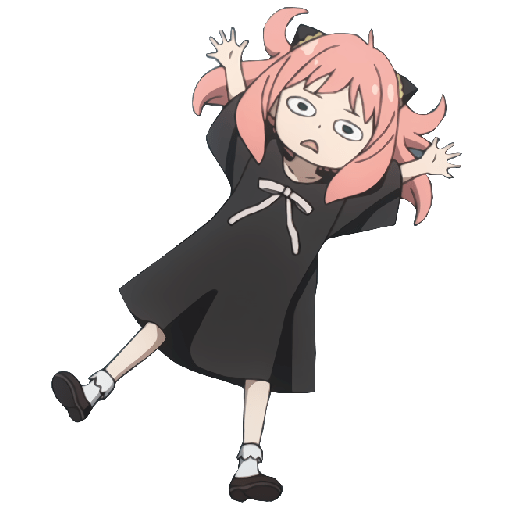 母親節快樂!
099
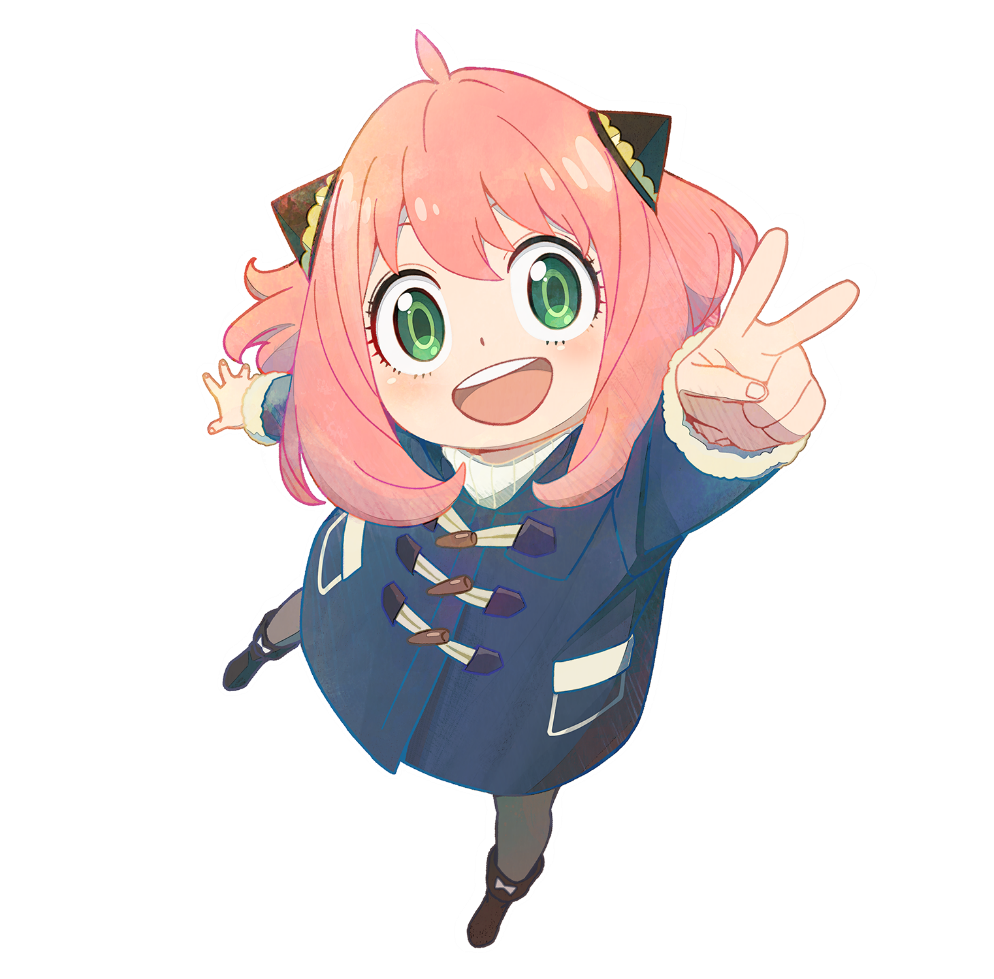 Happy Mother’s Day!
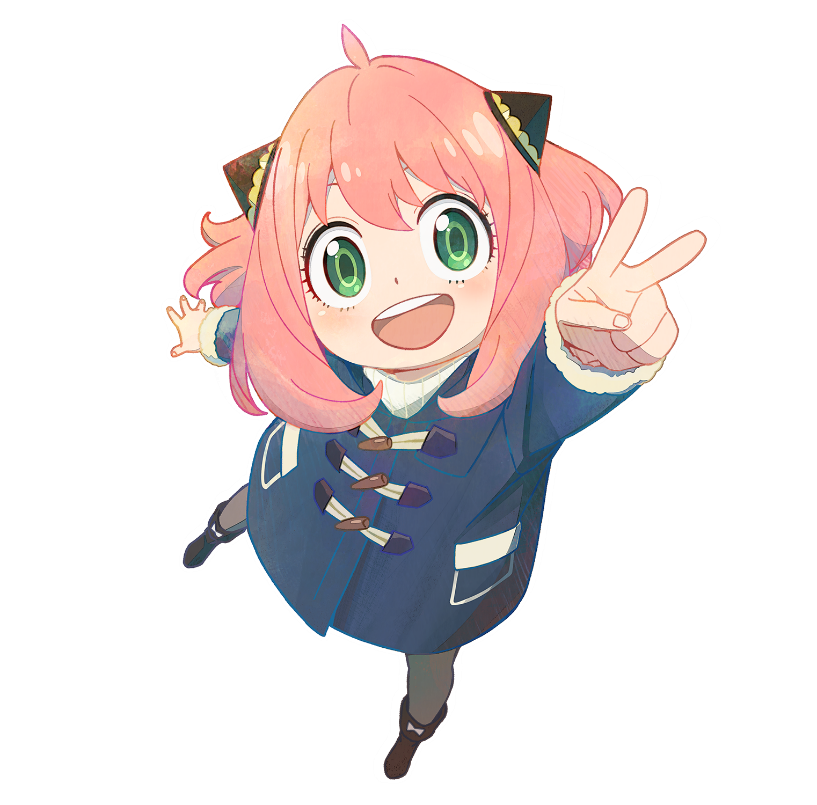 父親節快樂!
100
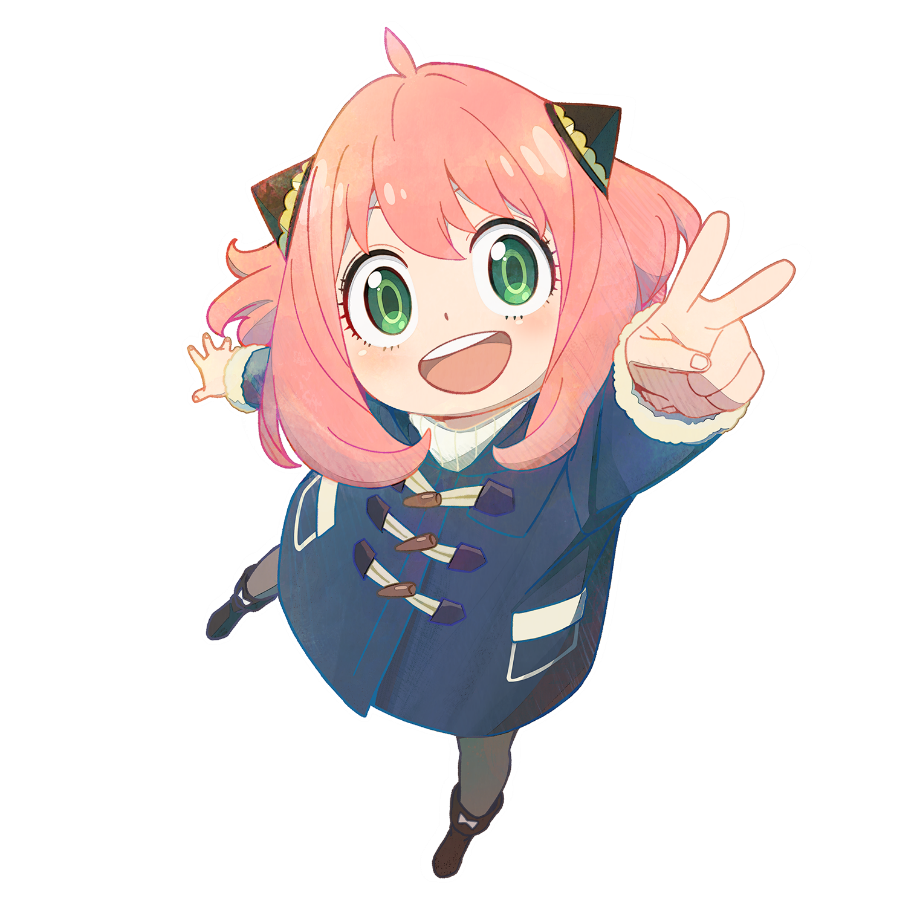 Happy Father’s Day!
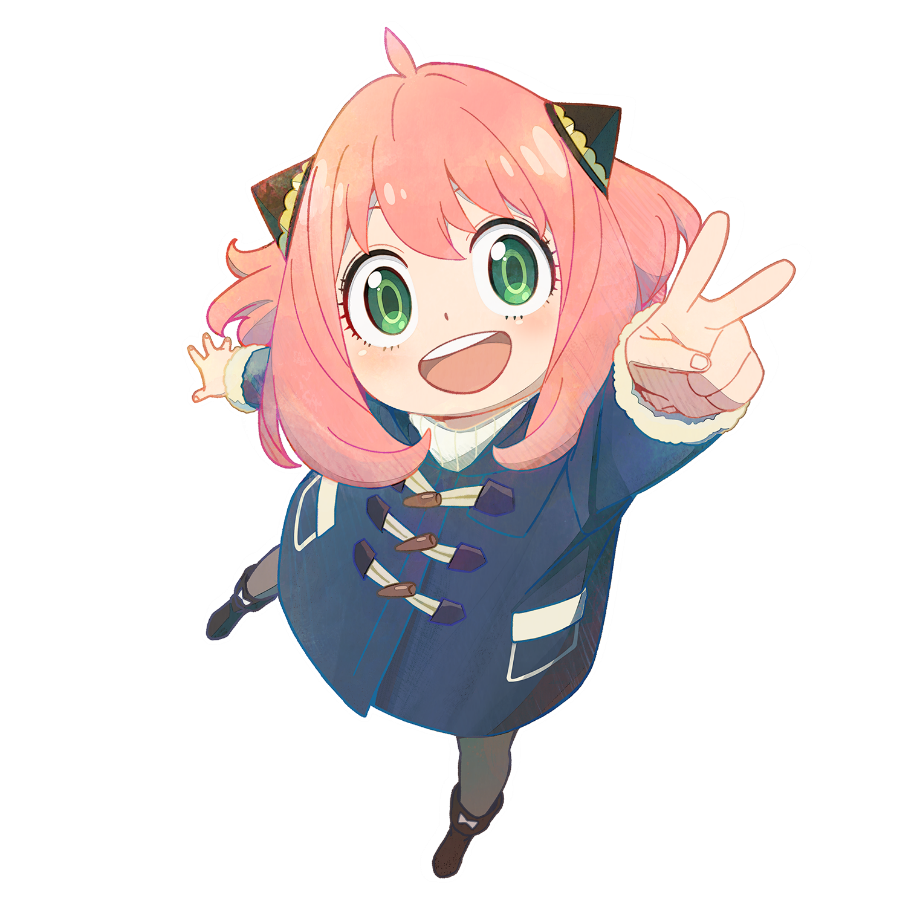 通過100關了!恭喜你!
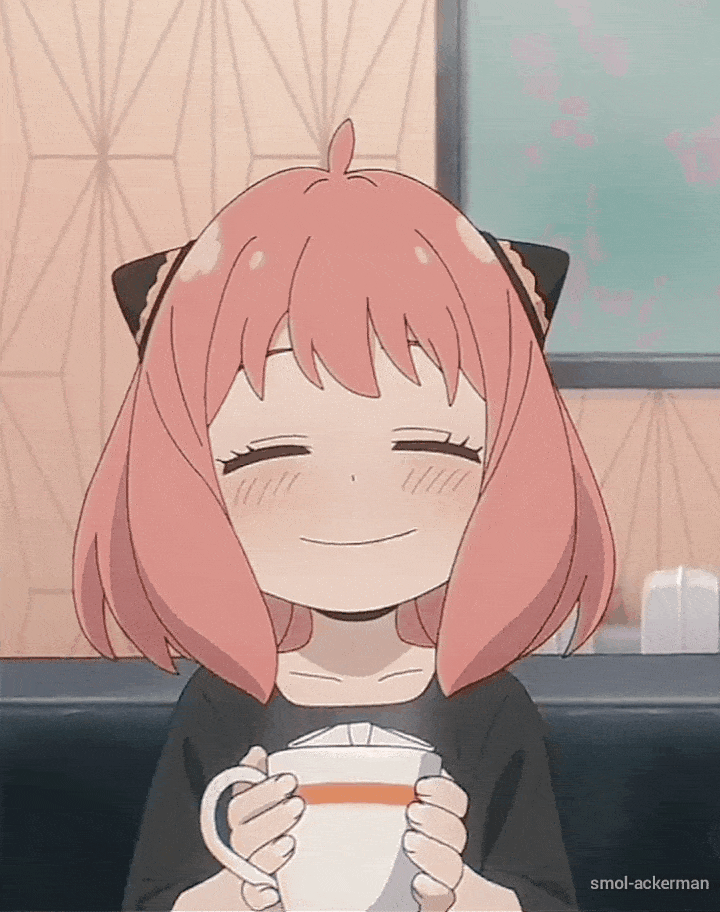